Overview of NOAA Coastal Ocean Operational Forecast System

Aijun Zhang

Center for Operational Oceanographic Products and Services NOAA/NOS

July 22-26, 2024
Unifying Innovations in Forecasting Capabilities Workshop (UIFCW24)
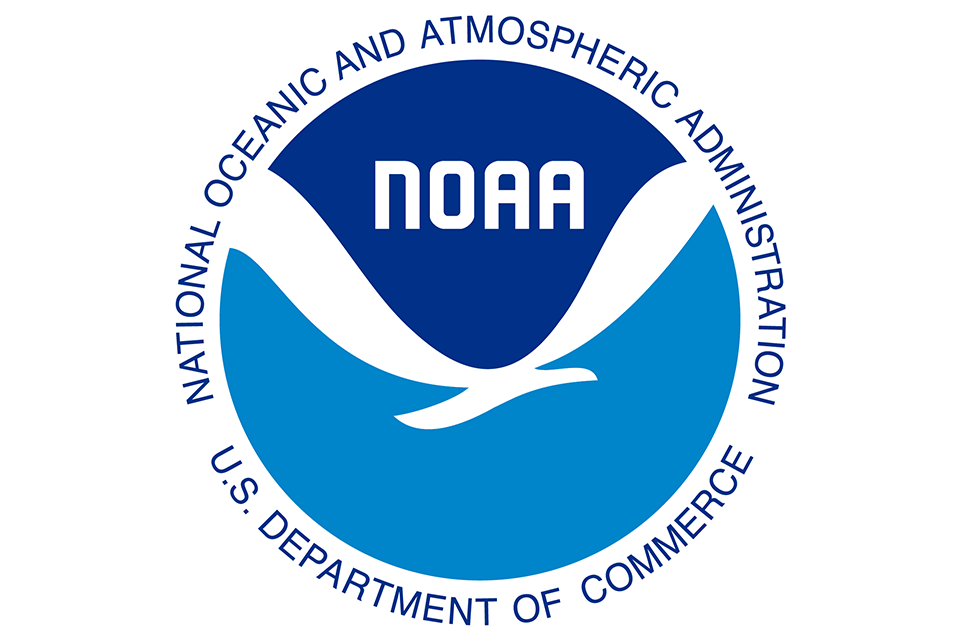 National Operational Coastal Modeling Program
User needs at the coast: Safe and efficient navigation; protecting human health; coastal resilience; managing living marine resources; mapping and coastal management; and spill response and search and rescue. 
Goal: build nation’s capacity for a true operational oceanographic system by combining observations, models, predictions, and projections with the ability to readily disseminate high-quality information based on documented user needs.
Provide high resolution and 3D forecast guidance of oceanographic conditions for high priority ports and approaches to ensure safe and efficient navigation to head of tide while enabling support for emergency response and ecological forecasting
Complete CONUS coverage and priority ports in OCONUS and U.S. Territories.

NOAA/National Ocean Service Modeling Strategy
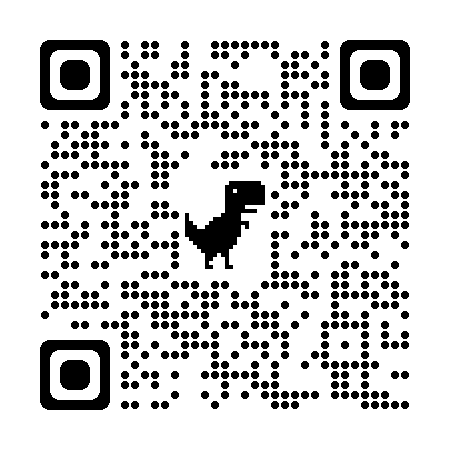 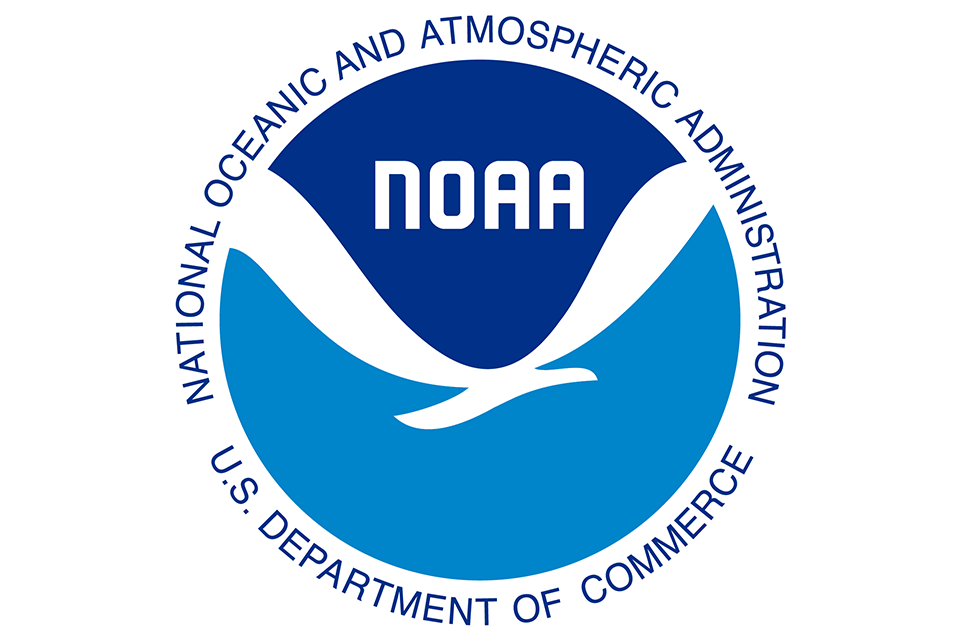 Major Services and Stakeholders
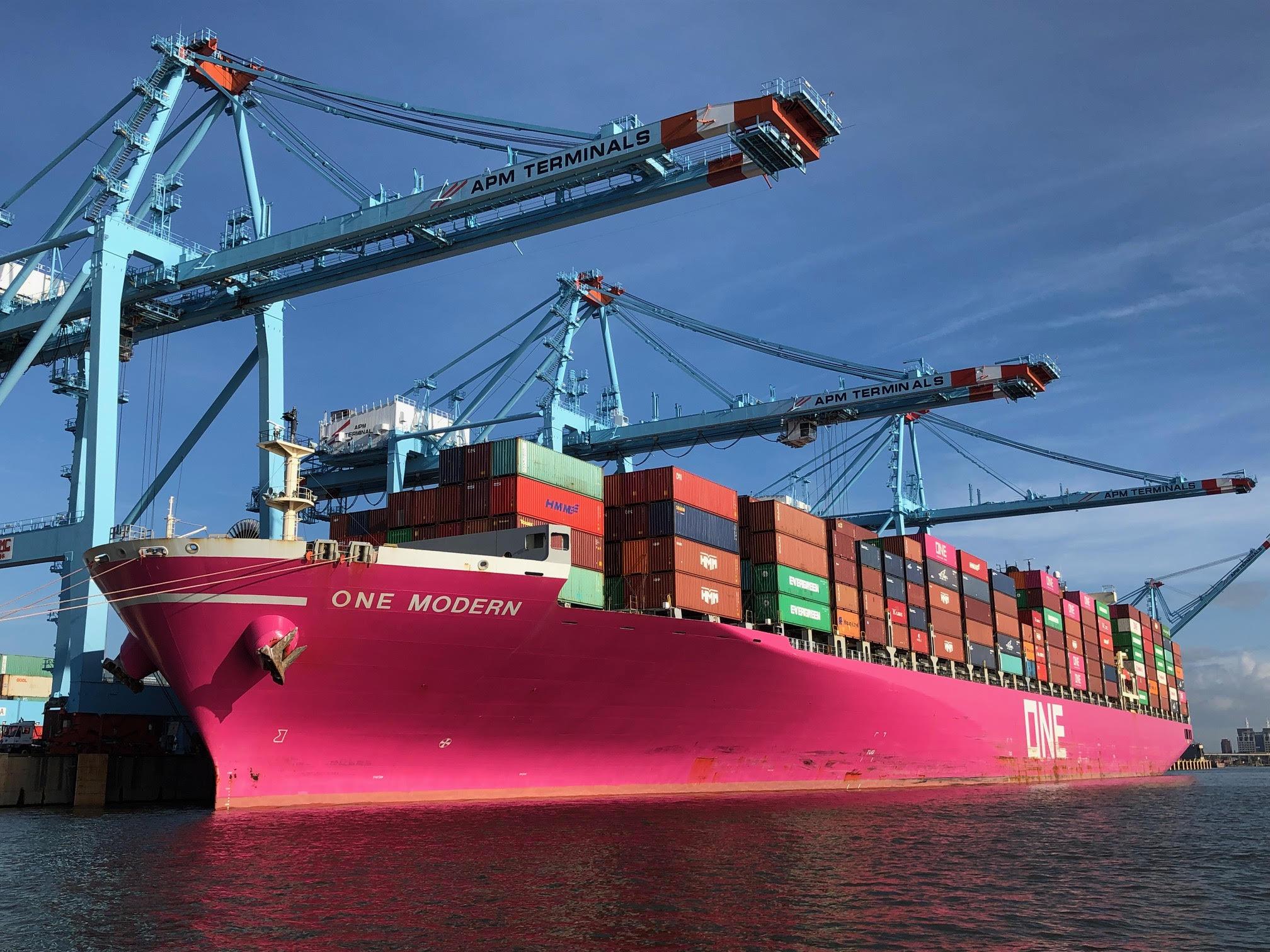 Safe & efficient navigation 
Navigation management (Navigation managers, ports managers, pilots, etc.)
Marine Channel Forecasting
Water levels for under-keel clearance
Currents for USCG right-of-way decision-making and pilot maneuverability
Emergency response (OR&R, USCG, FEMA) 
Inundation dashboard
Hazardous spills 
Search & Rescue
Homeland Security
Enable management of the coastal zone
Ecosystem and water quality modeling
Coastal and fishery management
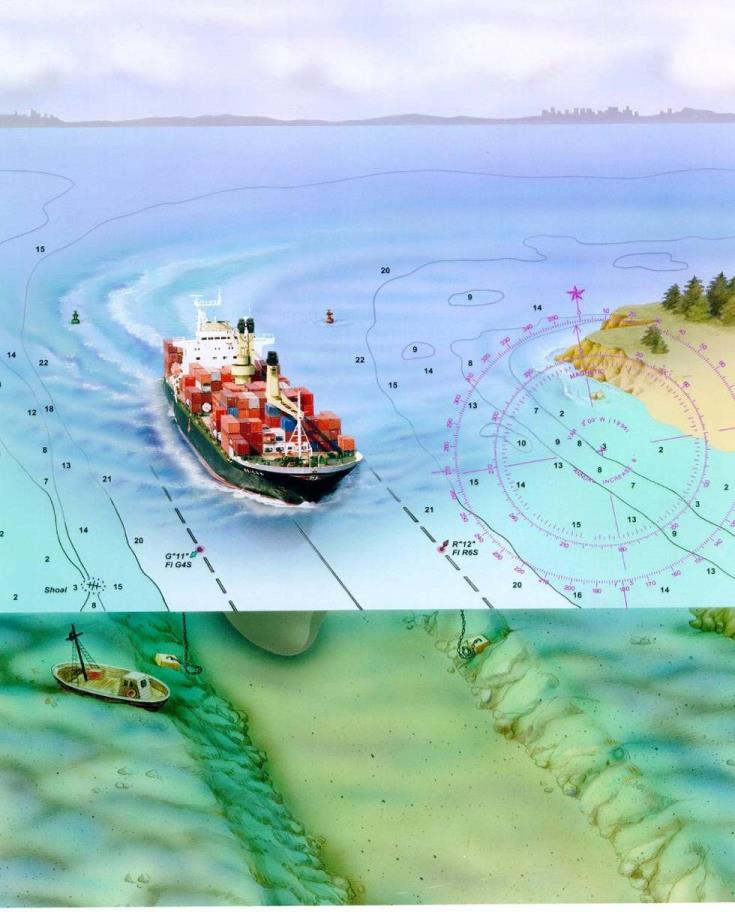 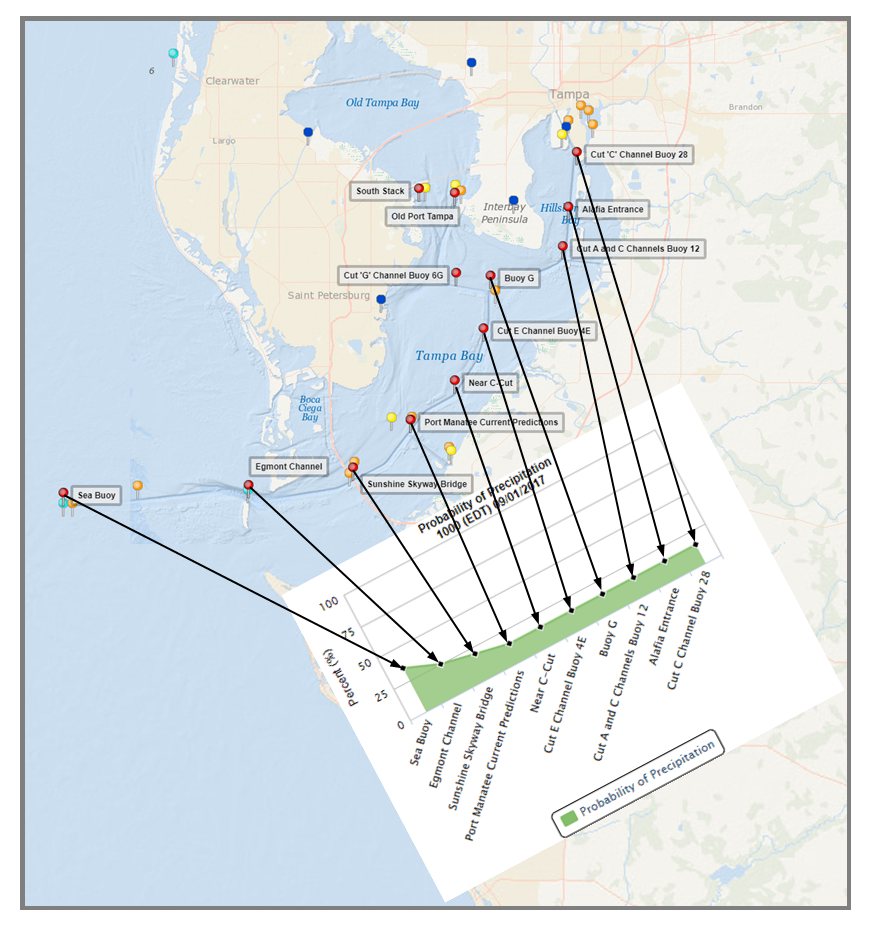 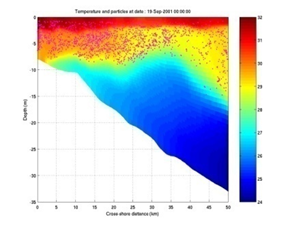 HAB forecasts in Gulf of Mexico
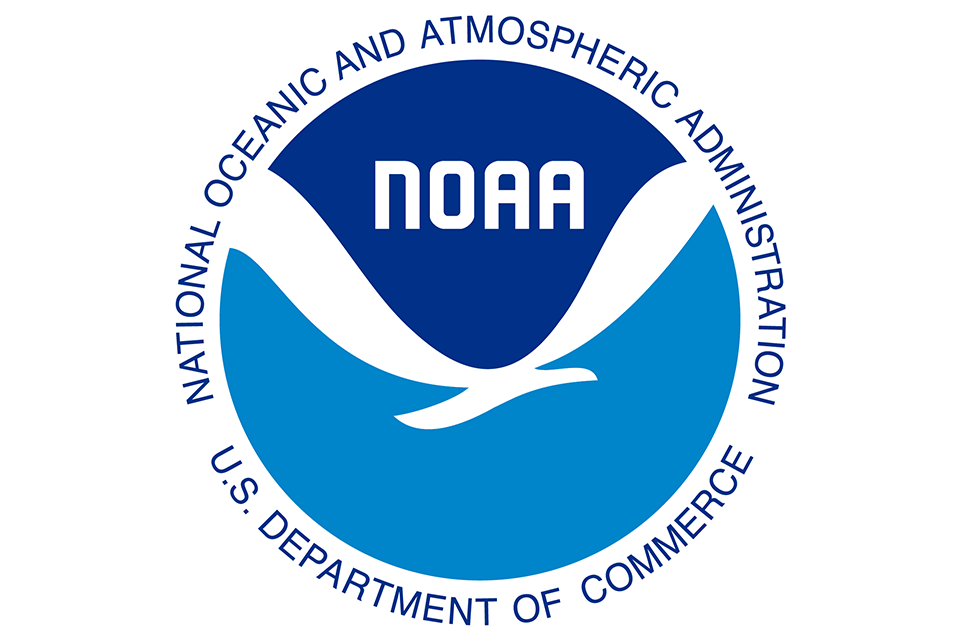 NOS OFS Requirements Guidelines
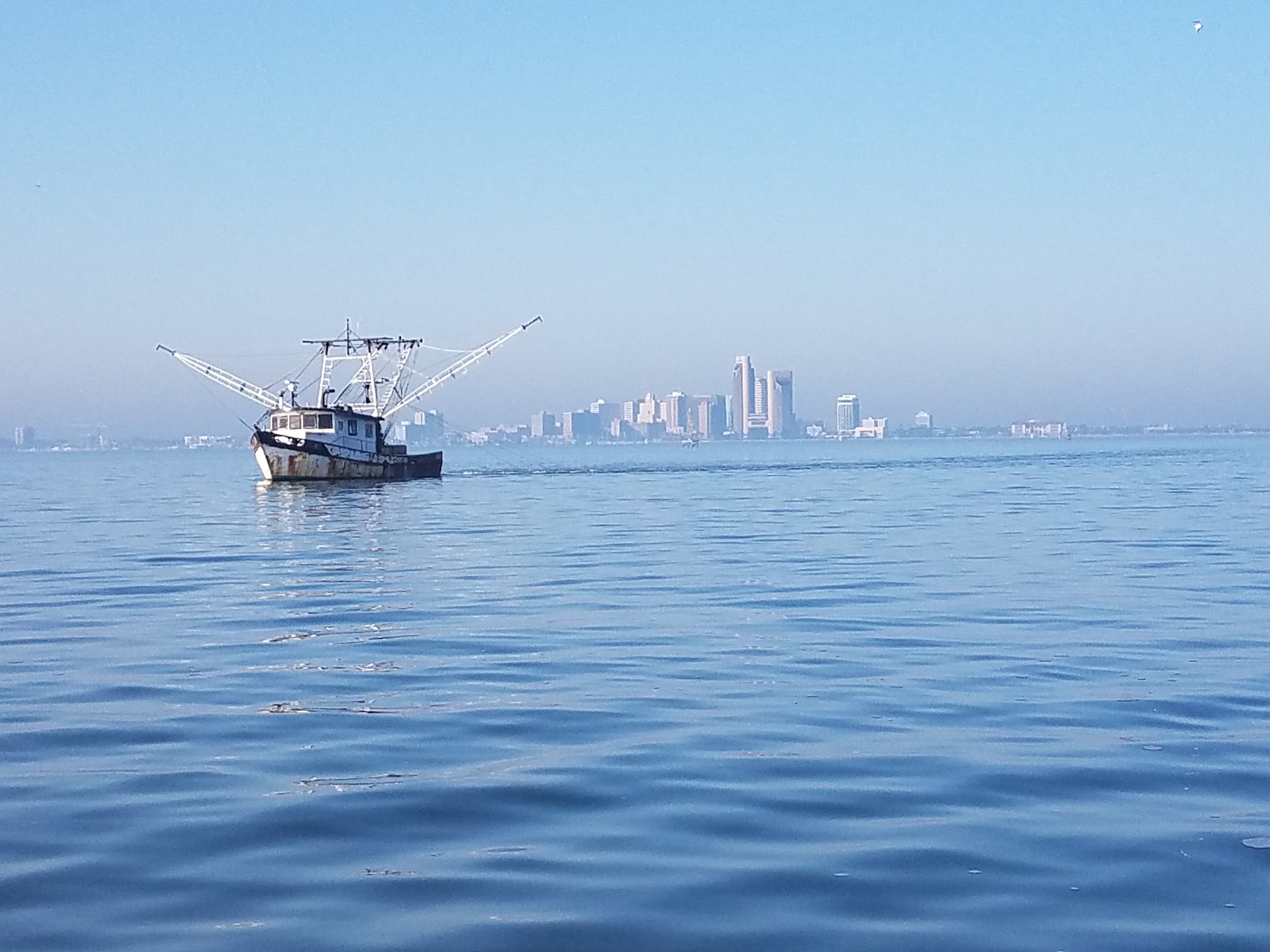 Core Ocean Model: Open sourced community based system
FVCOM (Finite Volume Community Ocean Model), ROMS (Regional Ocean Modeling System), SCHISM (Semi-implicit Cross-scale Hydroscience Integrated System Model) are currently used as core hydrodynamic models
Must be compatible with latest official release of model software code
Capabilities:
Nested subgrids and wetting/drying process
Incorporating data assimilation approaches
Minimum output variables: water levels, currents, water temperature and salinity
Coverage/Resolution:
Grid should extend upstream to head of tide and navigation channel
Highly resolve navigational channels (100 meters or less to meet pilots’ needs)
Skill: Meet NOS standards of model performance and stability
Operations: Meet NWS/NCO standards for operational implementation on WCOSS
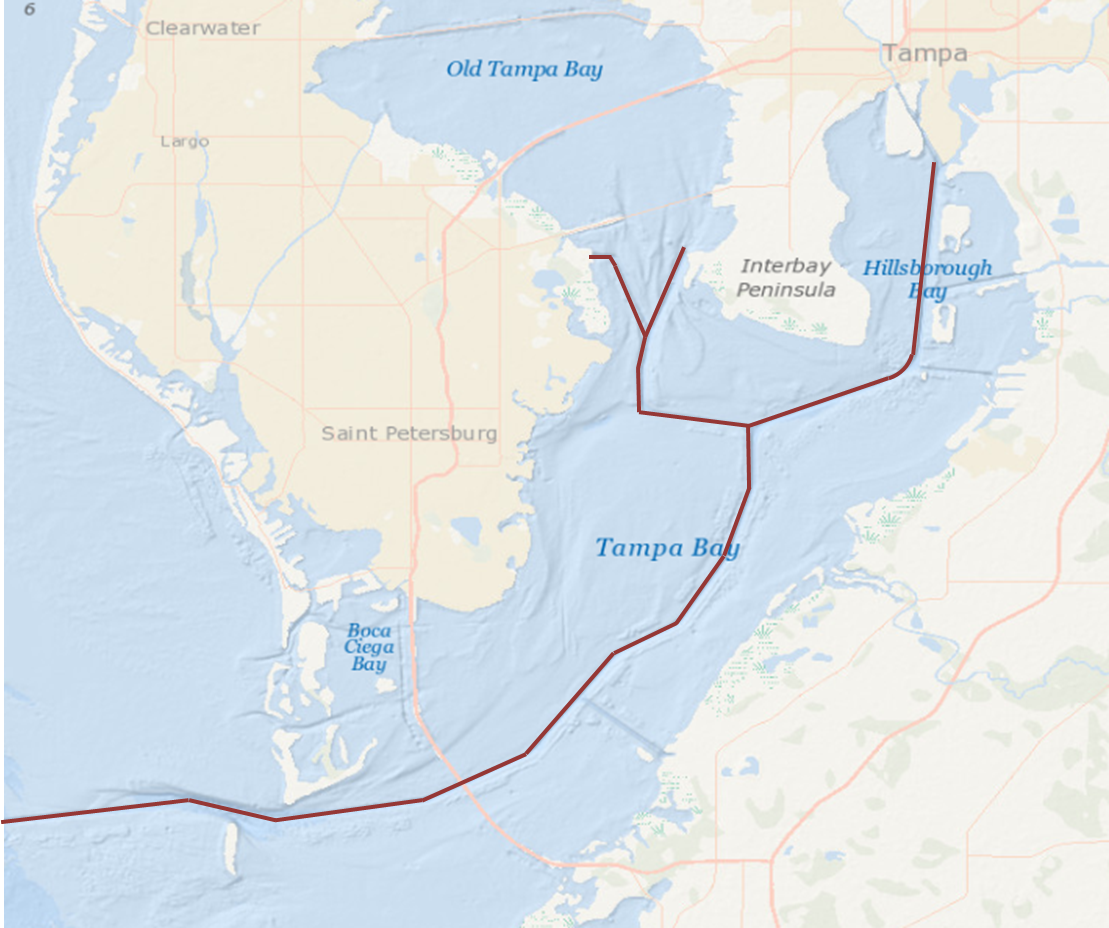 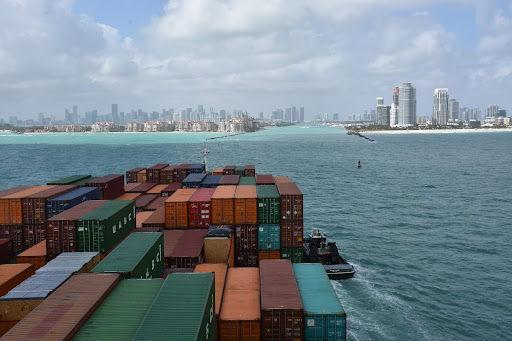 Coastal Ocean Modeling Framework (COMF-HPC)
COMF is a set of standards and common tools to develop, operate, and assess NOS OFS. It is standardized and shared for any model and any domain
Single common framework for all OFS
Facilitate ease of operations and interoperability
Minimize redundant efforts and ensure a high time-and-cost efficiency for OFS development, transition, and O&M
Standard tools for data handling & maintenance
Standard tools for graphics and web products
Standard skill assessment and evaluation tools
Various core models allowed in COMF:
ADCIRC, ECOM, EFDC, FVCOM, POM, ROMS, SCHISM
Current Coverage of Operational Forecast Systems
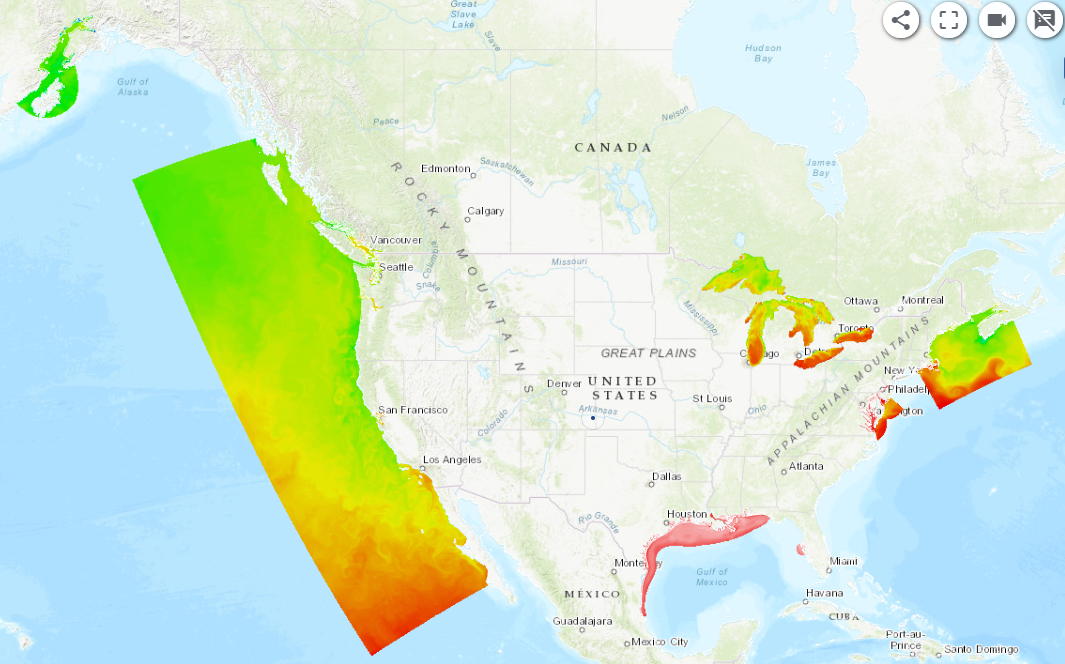 Cook Inlet OFS
Salish Sea and Columbia River OFS
Lake Superior OFS
Lake Ontario OFS
West Coast OFS
Gulf of Maine OFS
Lake Michian and Huron OFS
Lake Erie OFS
San Francisco OFS
Chesapeake and Delaware Bay OFS
Tampa Bay OFS
Northern Gulf of Mexico OFS
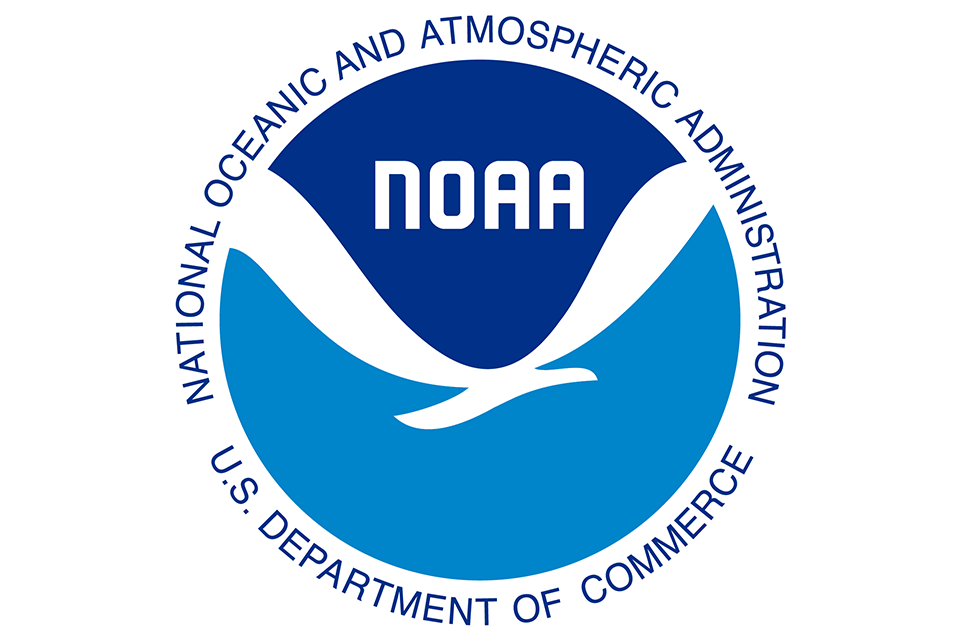 Links to Access OFS Products
OFS dataset is disseminated on multiple platforms
CO-OPS THREDDS (full dataset of the most recent 31 days)
https://opendap.co-ops.nos.noaa.gov/thredds/catalog.html
NCEP Web Services (full dataset of the most recent 24 hours)
https://nomads.ncep.noaa.gov/pub/data/nccf/com/nosofs/prod/
ftp://ftp.ncep.noaa.gov/pub/data/nccf/com/nosofs/prod/
NOAA Open Data Dissemination (NODD) Cloud S3 Bucket   
https://noaa-nos-ofs-pds.s3.amazonaws.com/index.html
NCEI Web service and THREDDS (3 day delayed and no 3D forecast files – long term at least 5 years) 
https://www.ncei.noaa.gov/thredds/model/model.html
https://www.ncei.noaa.gov/data/operational-nowcast-and-forecast-hydrodynamic-model-systems-co-ops/access/

Visualization 
T&C - https://tidesandcurrents.noaa.gov/models.html
IOOS EDS - https://eds.ioos.us
OceansMap – oceansmap.nos.noaa.gov/ (under development)
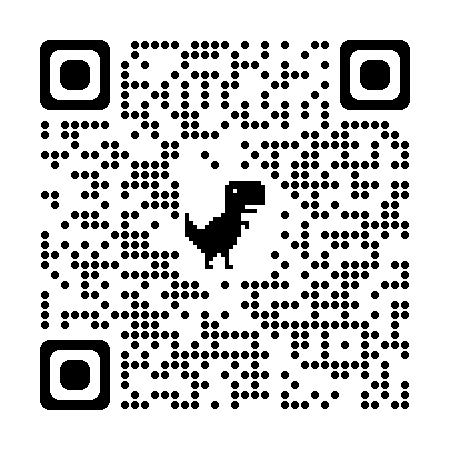 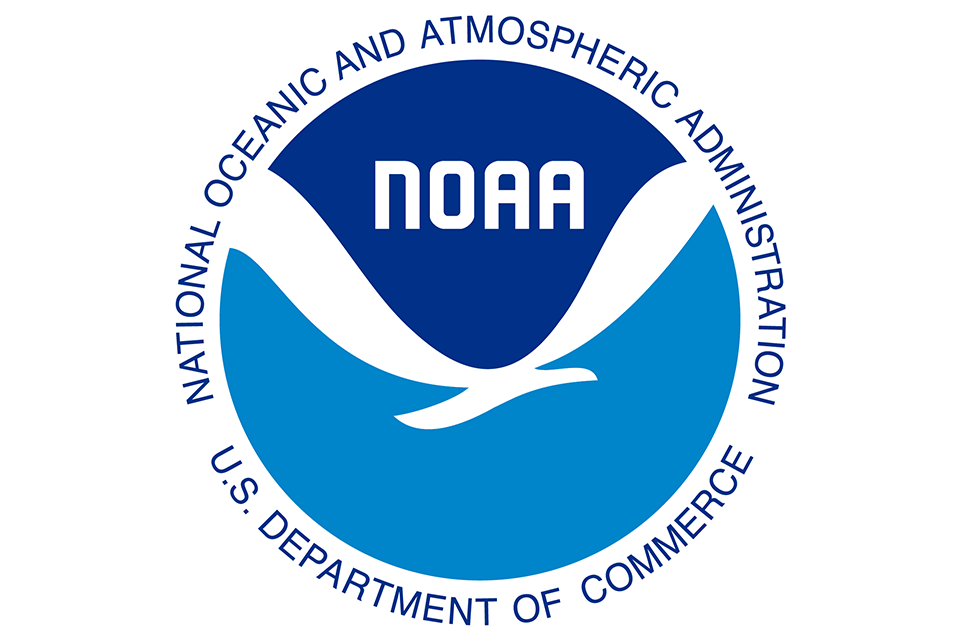 OFS Example - Gulf of Mexico Operational Forecast System
Matagorda Bay PORTS
70 m – 550 m
Mobile Bay PORTS
 45 m – 1.5 km
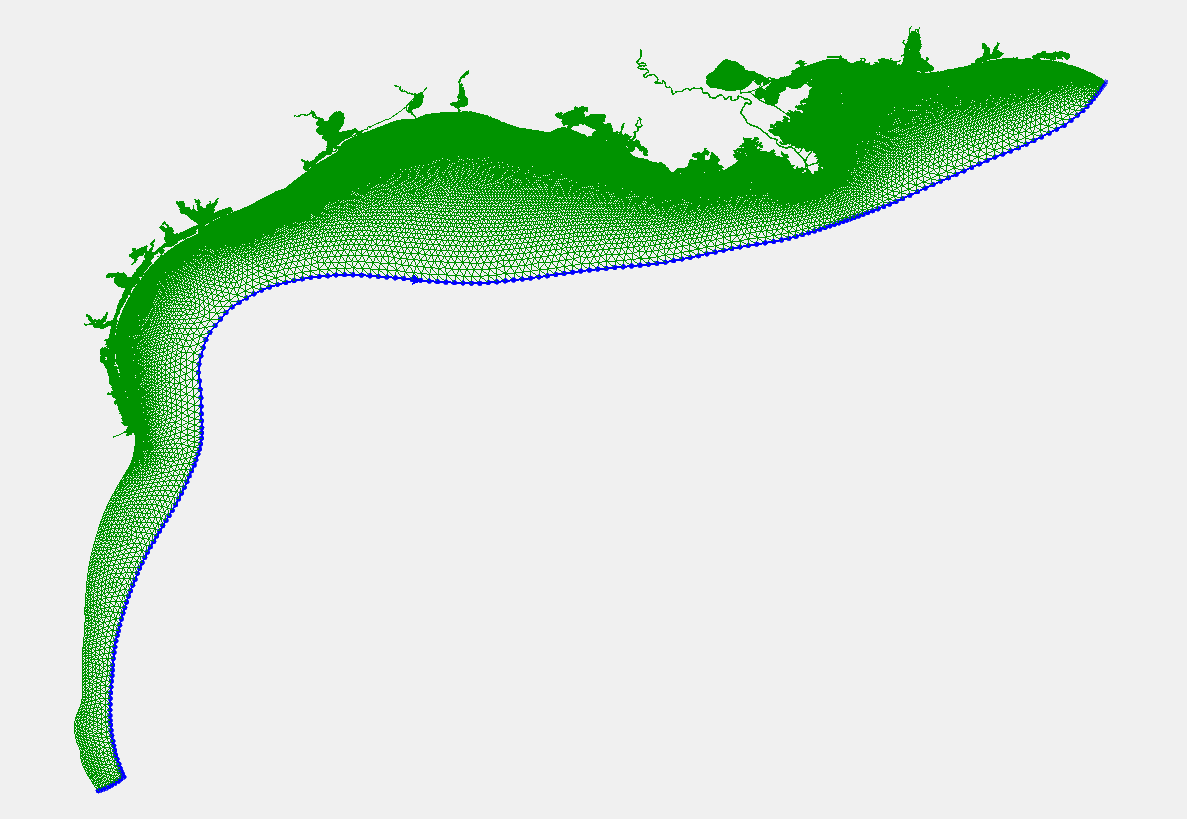 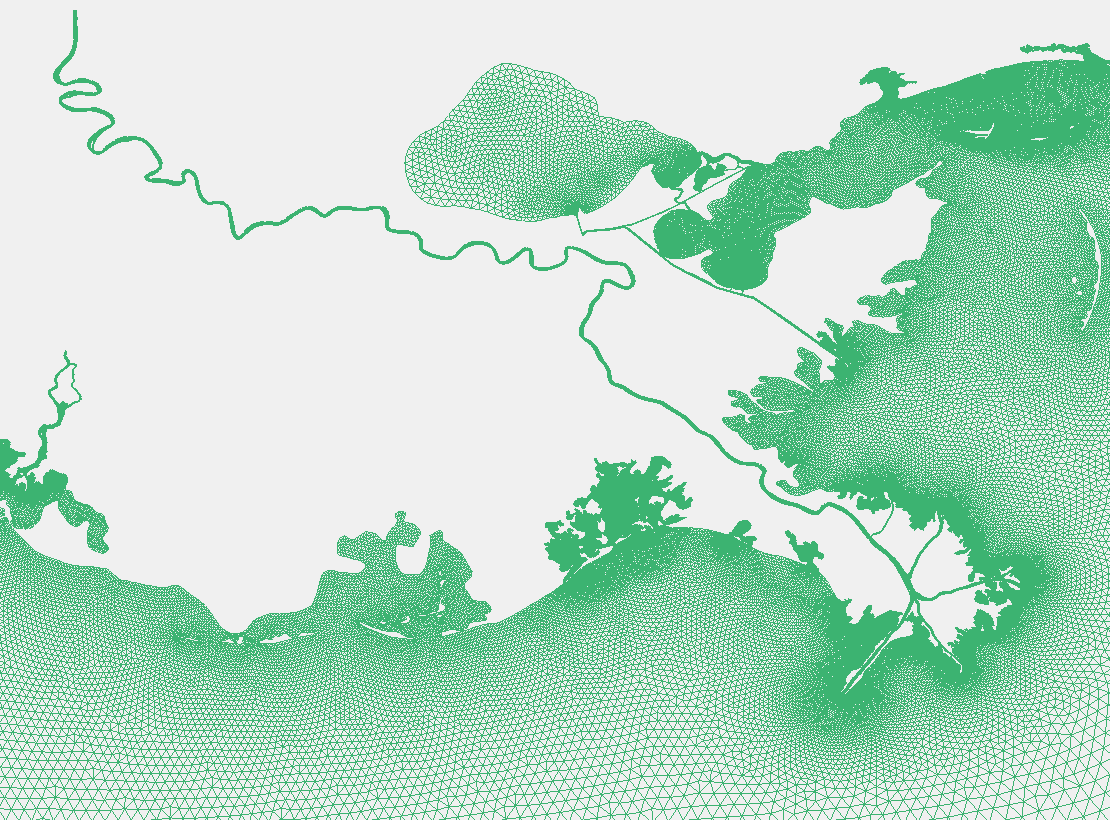 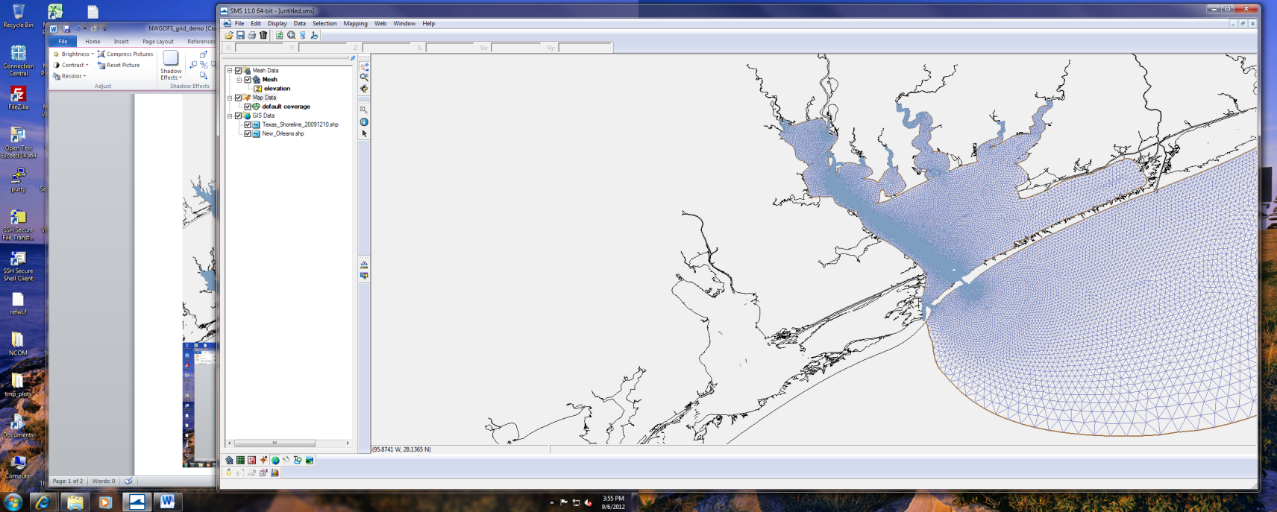 Baton Rouge
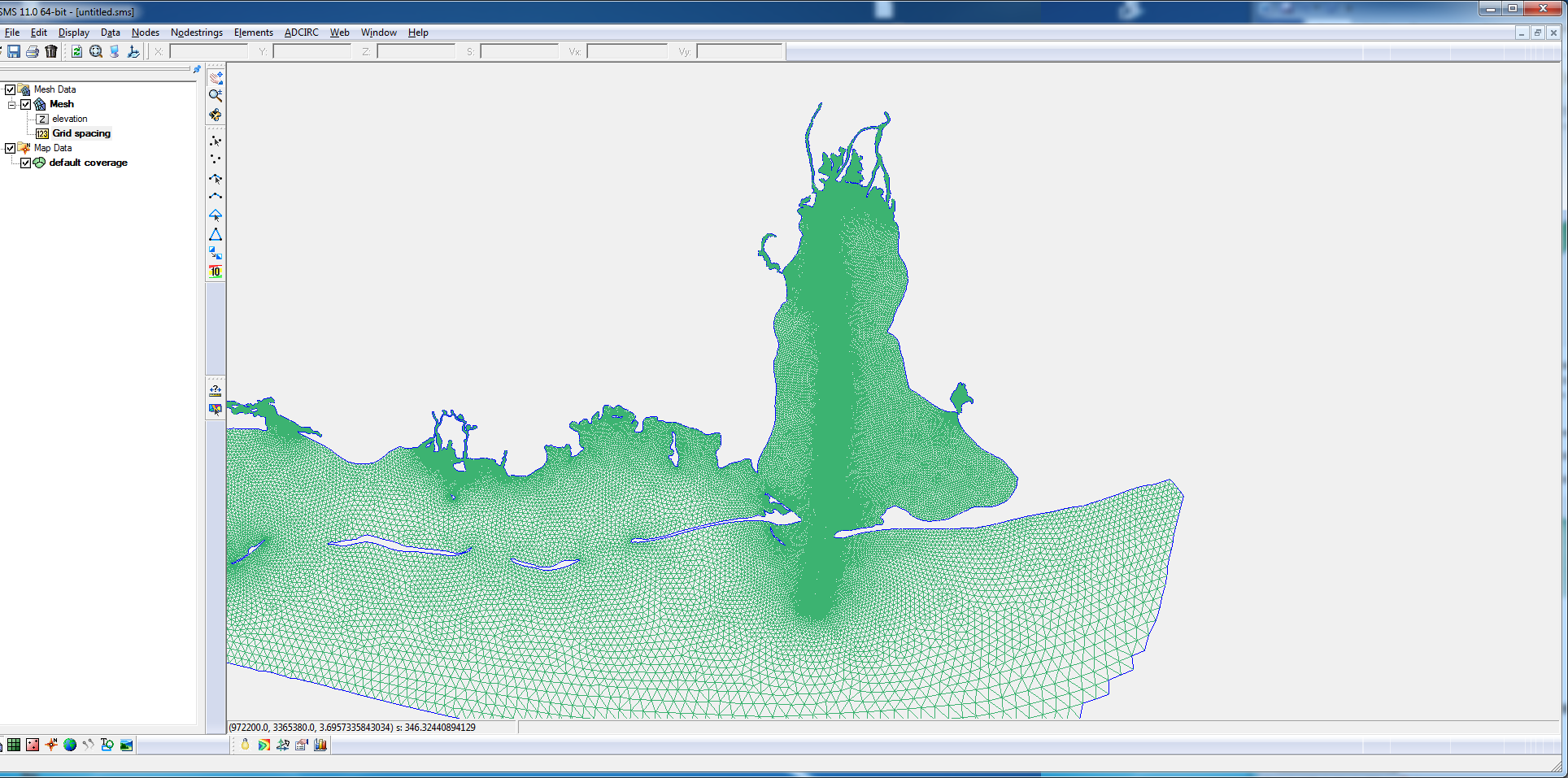 Lake Pontchartrain
Lower Miss. River
FVCOM-based with a high resolution unstructured grid to cover 10 PORTS and extends into:
(1) Lower Miss. River
(2) Lake Pontchartrain
(3) Barataria Bay
(4) Lower Atchafalaya River
(5) TX coastal inlets
(6) Mexican coastal waters
Barataria Bay
Texas Coastal Embayments
Lake Charles PORTS
70 -560 m
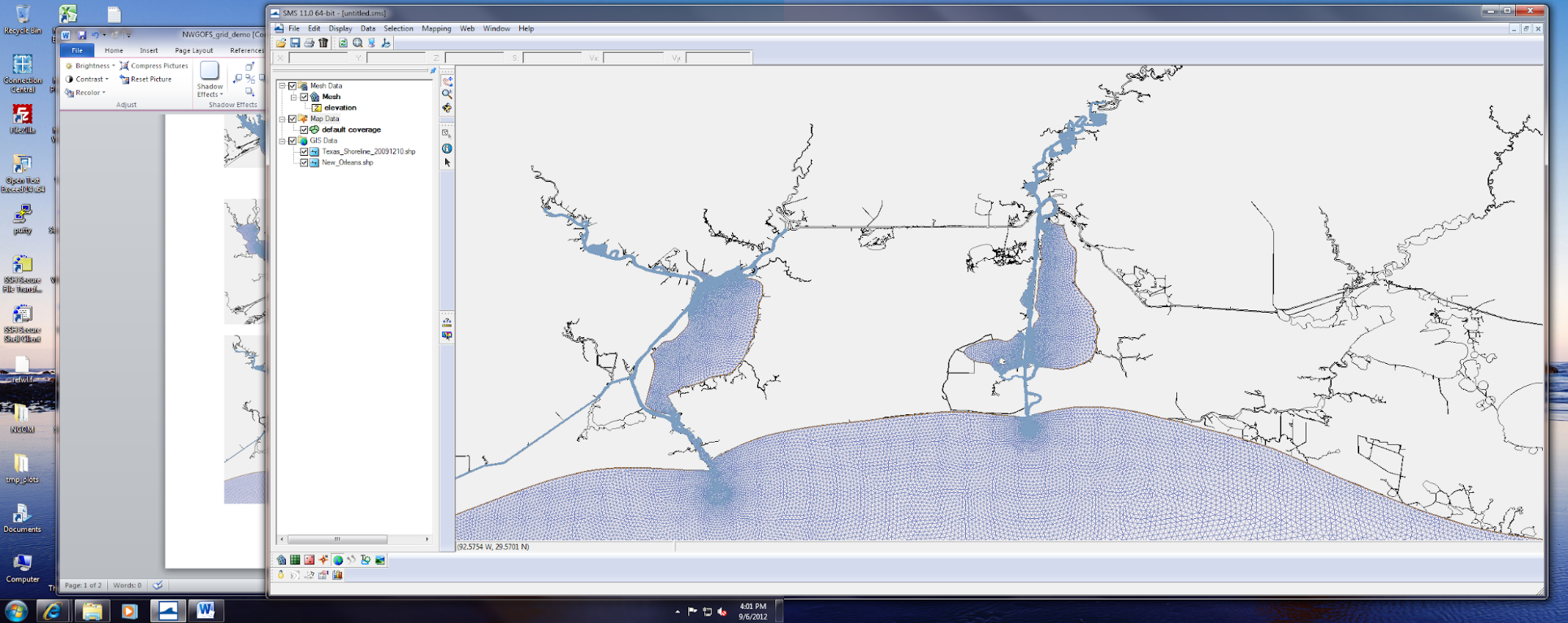 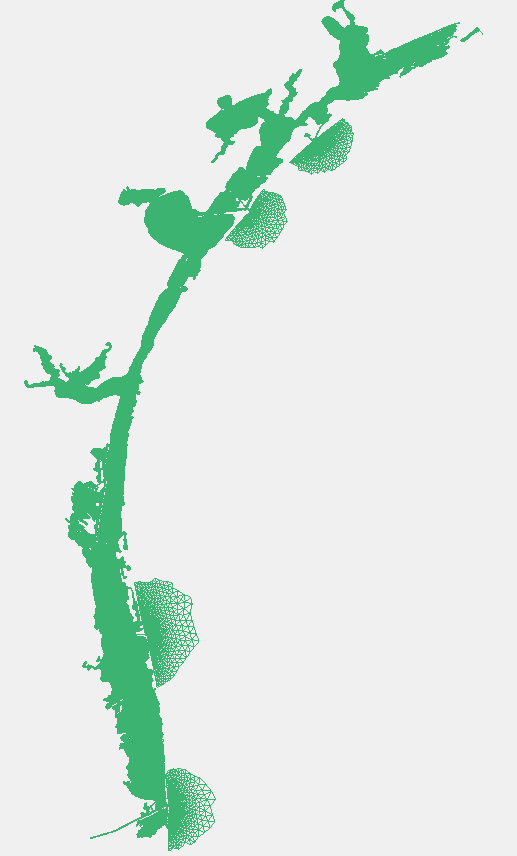 Sabine Neches PORTS
60 – 540 m
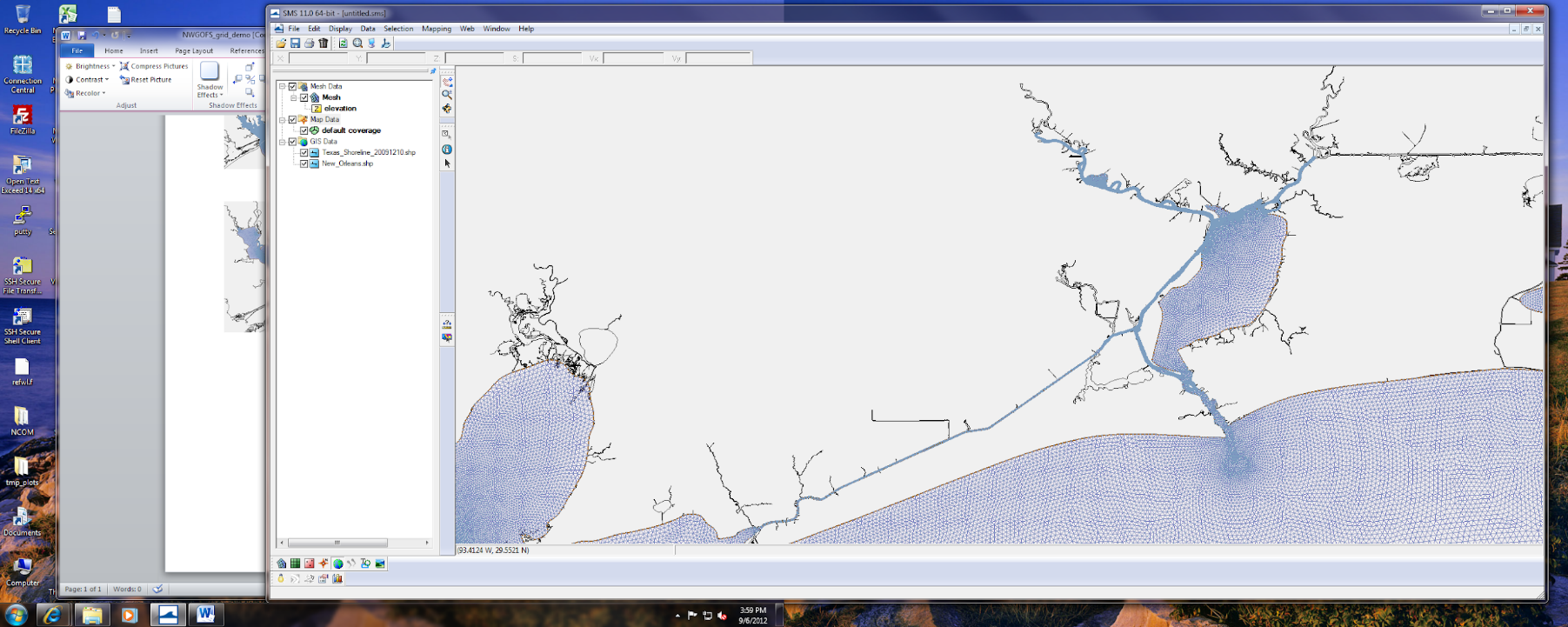 Houston/Galveston PORTS
80-530 m
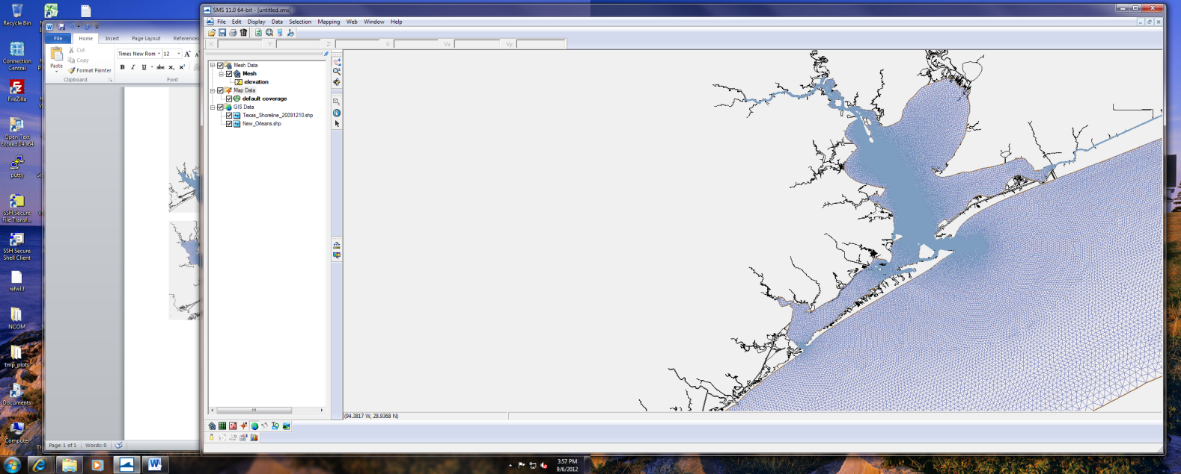 NGOFS2 Water Level Forecasts During Hurricane Beryl
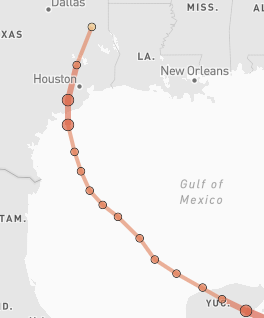 Hurricane Beryl track
RED - Observations; BLACK - Nowcasts; GREEN - Forecasts
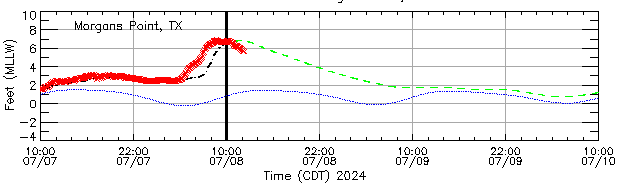 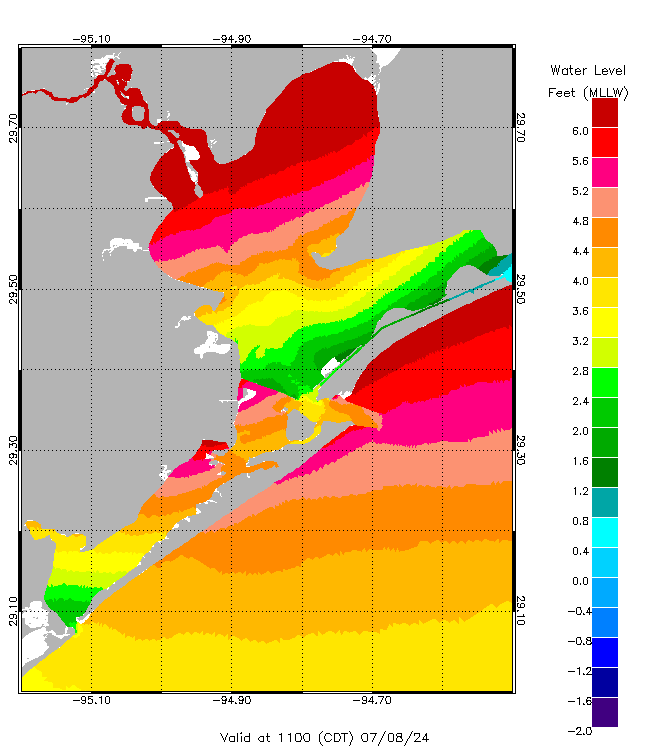 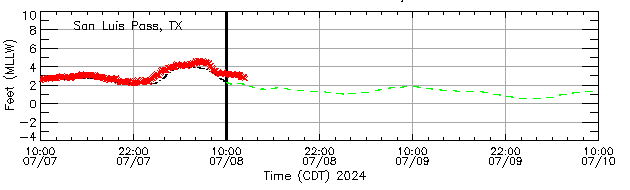 OFS example - Great Lakes OFS
Core Ocean Model: FVCOM
200 m high resolution coastlines
Grid resolution: unstructured grid from 30 m nearshore to 5 km offshore
120-hour forecasts, updating 4 times/day
Coupled with the Los Alamos Sea Ice Model (CICE)
Forecasting: water levels; currents; temperature; and ice concentration, thickness, and velocity
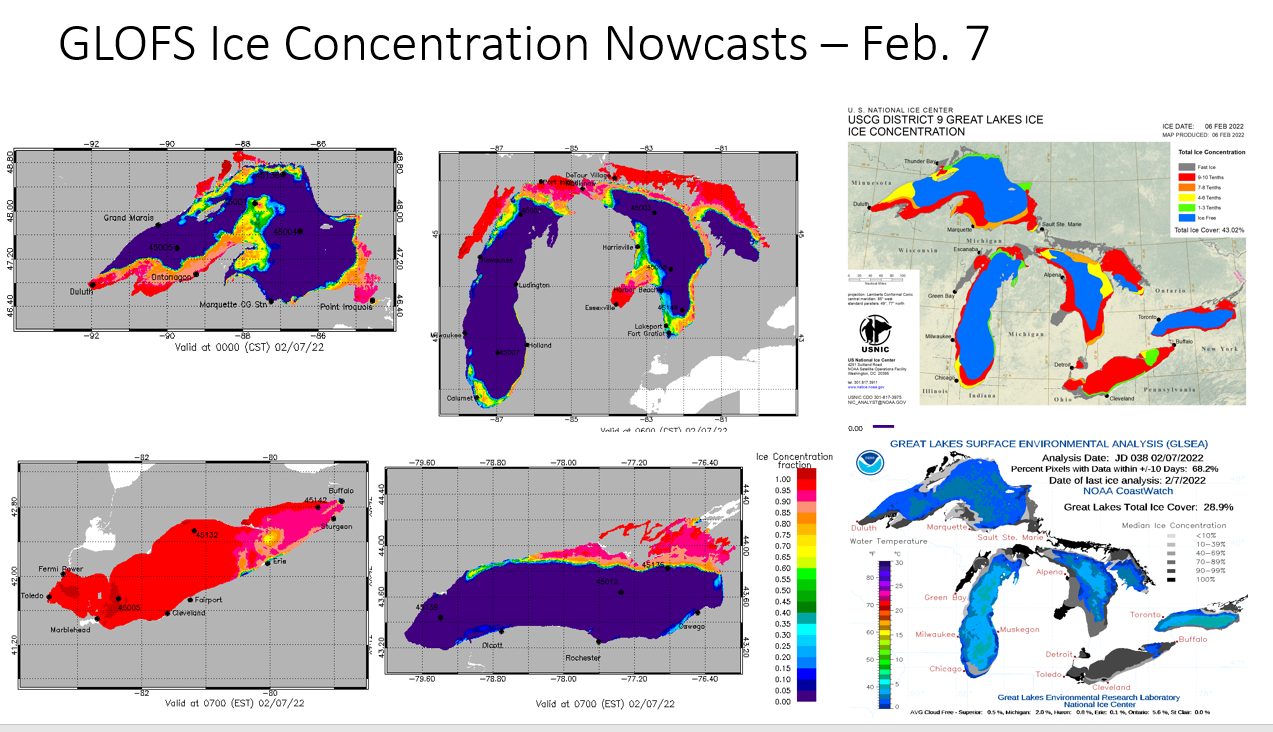 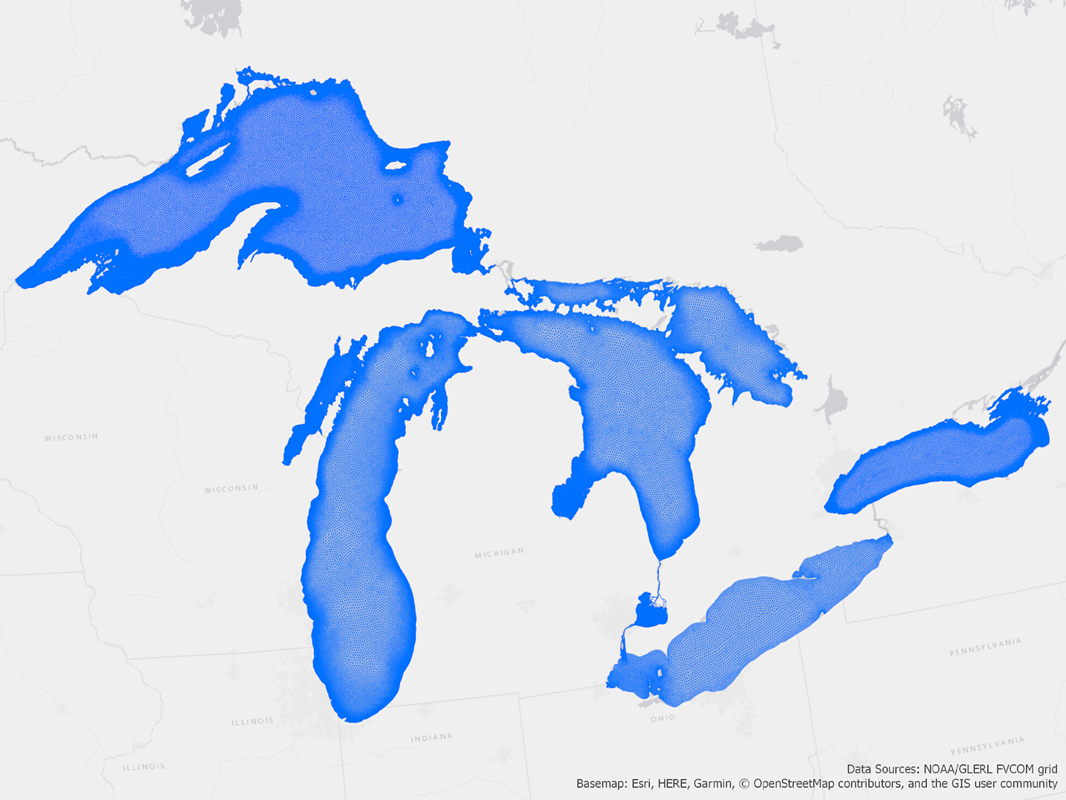 LSOFS
2022
LOOFS
2022
LMHOFS
2019
LEOFS
2017
GLOFS Ice concentration nowcasts on 2/7/2022
Satellite observed Ice concentration
West Coast Operational Forecast System (WCOFS)
ROMS 4DVAR Data Assimilation System
~4 km horizontal resolution; 40 vertical layers
Observations:
     Satellite Sea Surface Temperature (SST)
     Satellite Sea Surface Height (SSH)
      High Frequency (HF) Radar surface currents
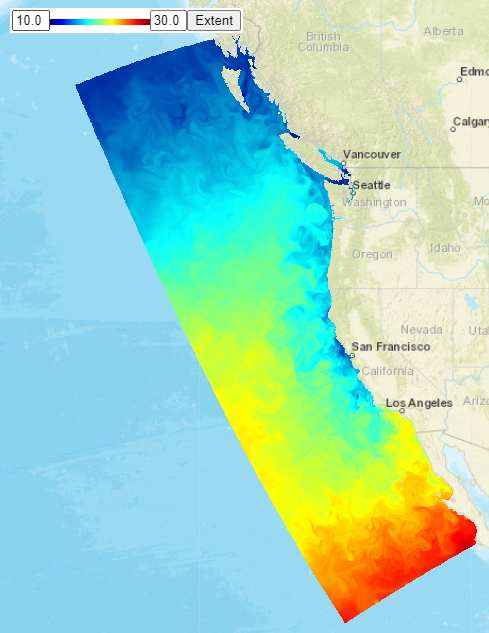 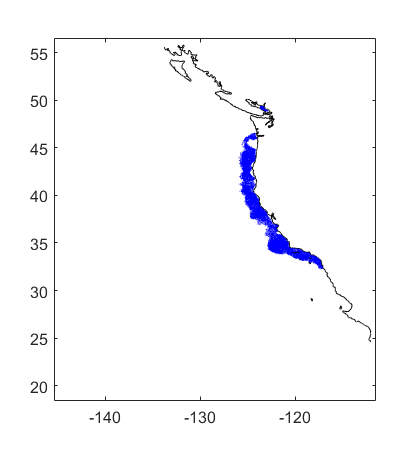 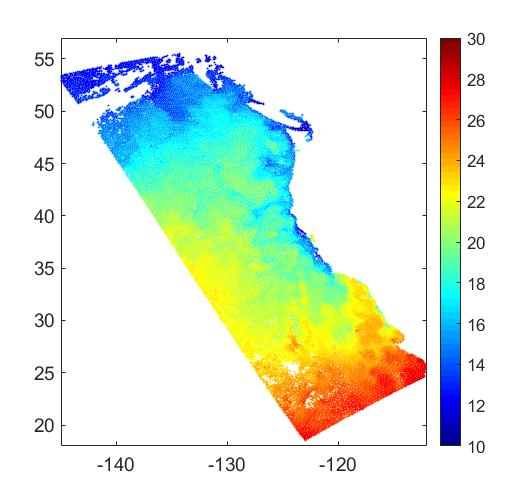 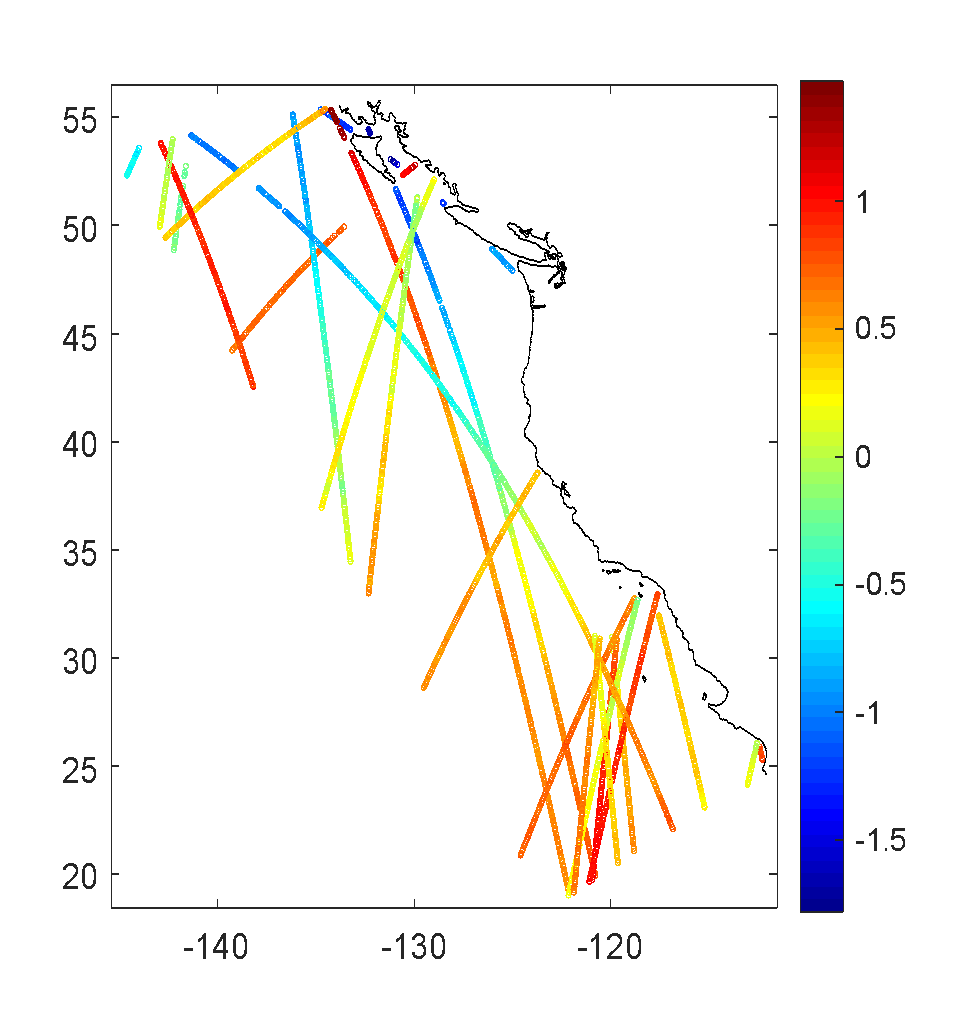 SST
3-Satellites
HF Radar 
surface current
WCOFS domain
SST 10/1/2020, 
Day-1 forecast
SSH
5-Satellites
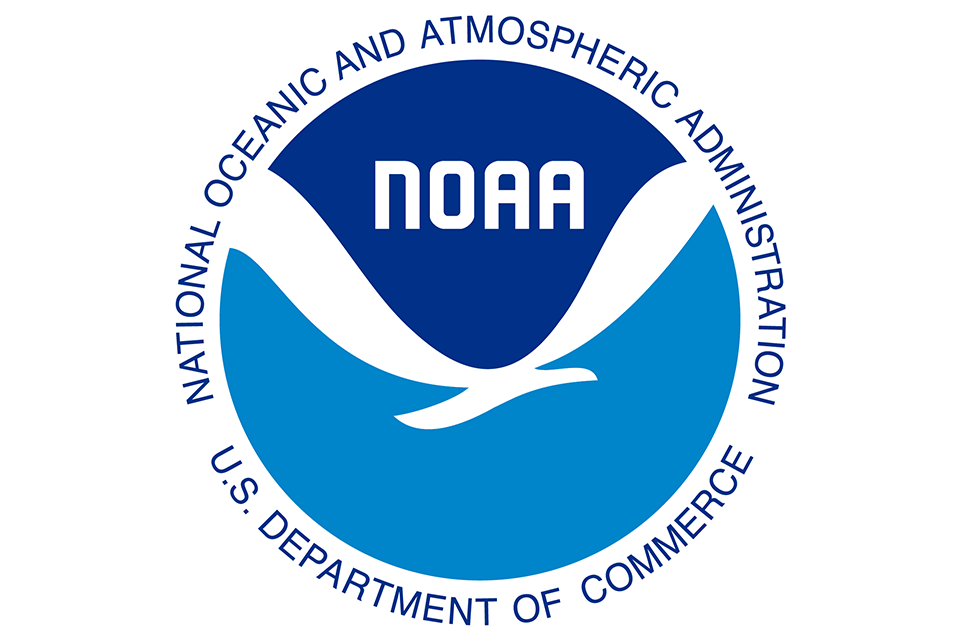 Ecosystem Applications based on CBOFS
Dissolved Oxygen
Likelihood of Chrysaora
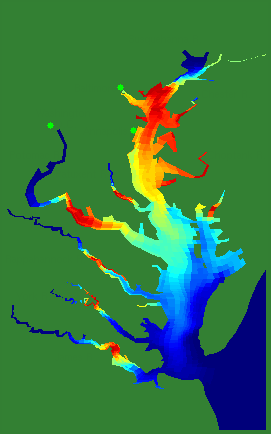 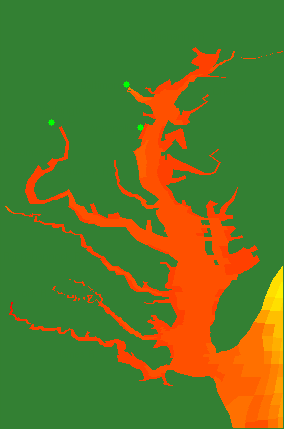 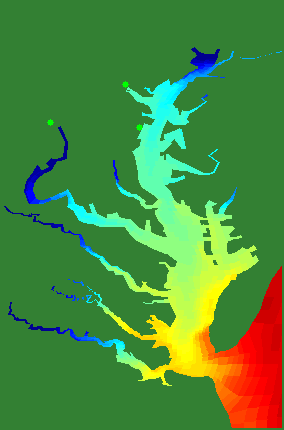 Salinity
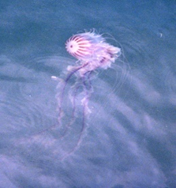 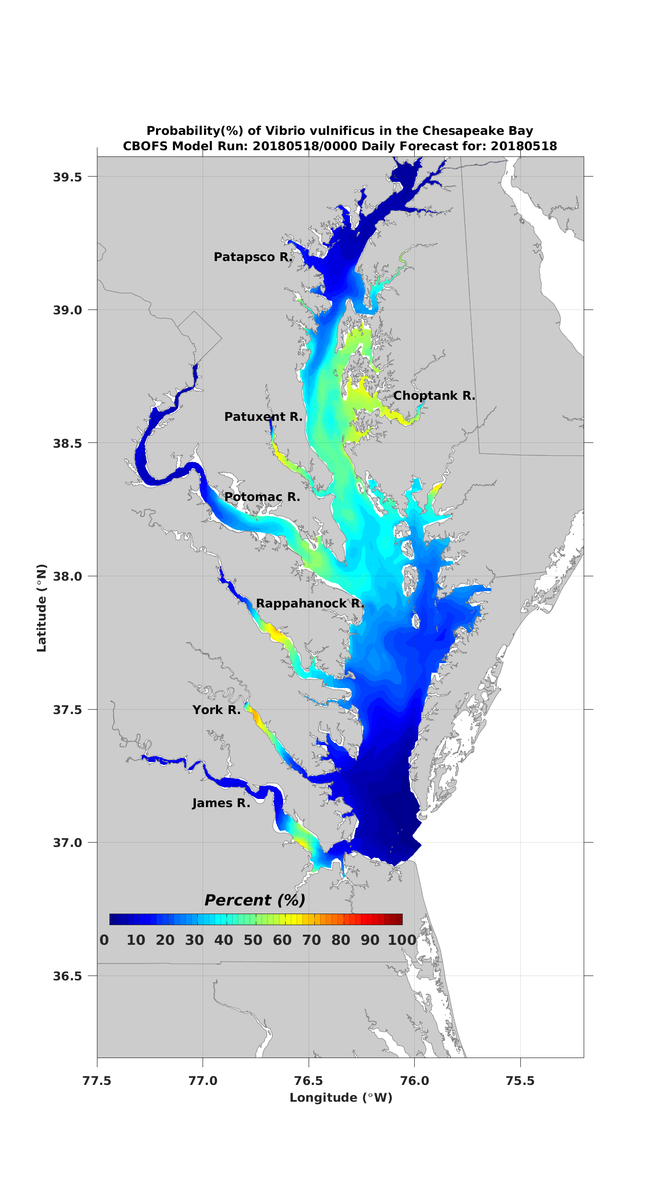 Sea  Nettle Probabilities
ROMS-based with curvilinear grid of resolution from 30 m – 5 km.  
Forecasting products of  Sea nettle, Harmful Algal Blooms (HAB), Hypoxia, Pathogens by combining CBOFS forecasts of currents, water temperature, and salinity with ecological models
Temperature
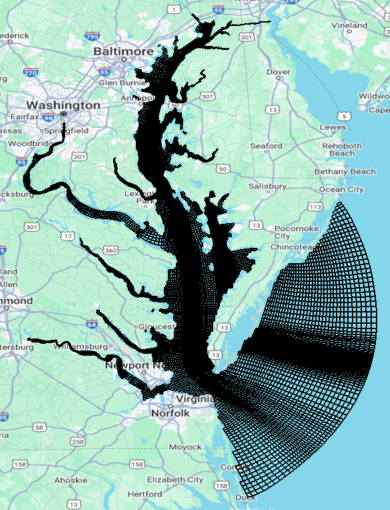 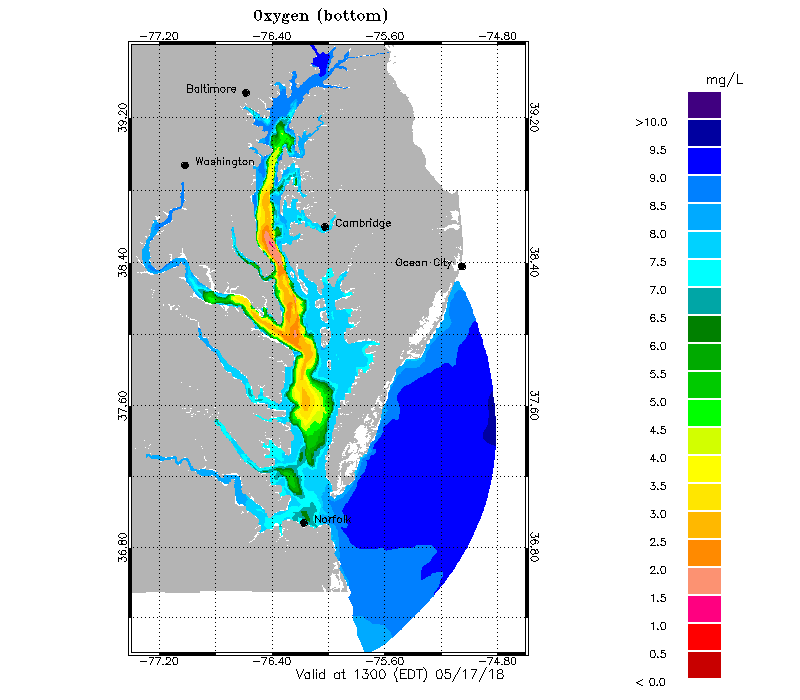 Vibro
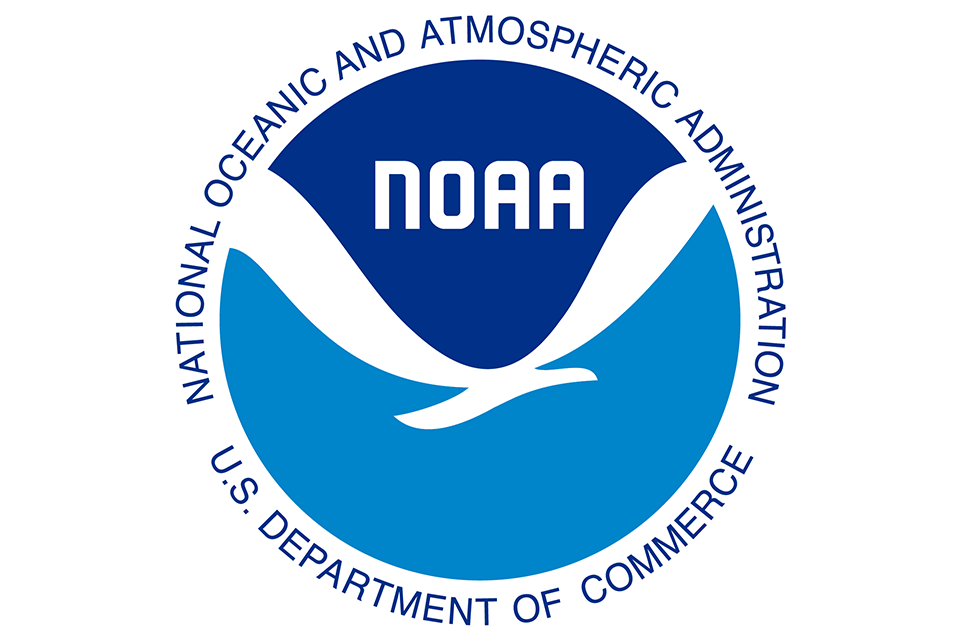 Future Plans
Q4 FY26 – FVCOM-based Northeast Coast OFS with data assimilation (NECOFS)
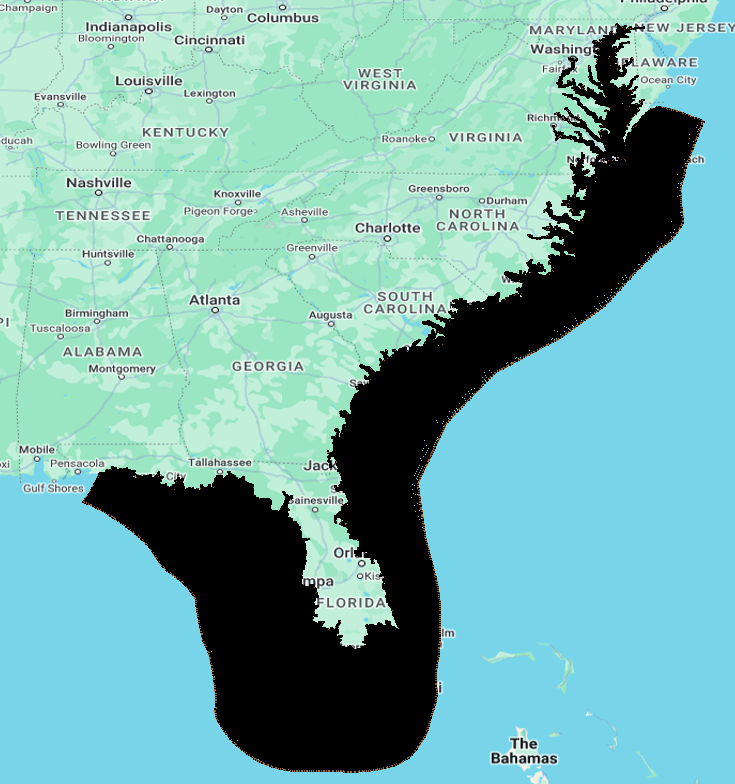 Q4 FY24 – FVCOM-based Salish Sea and Columbia River OFS (SSCOFS)
Q4 FY27 – SCHISM-based Southeast Coast OFS (SECOFS)
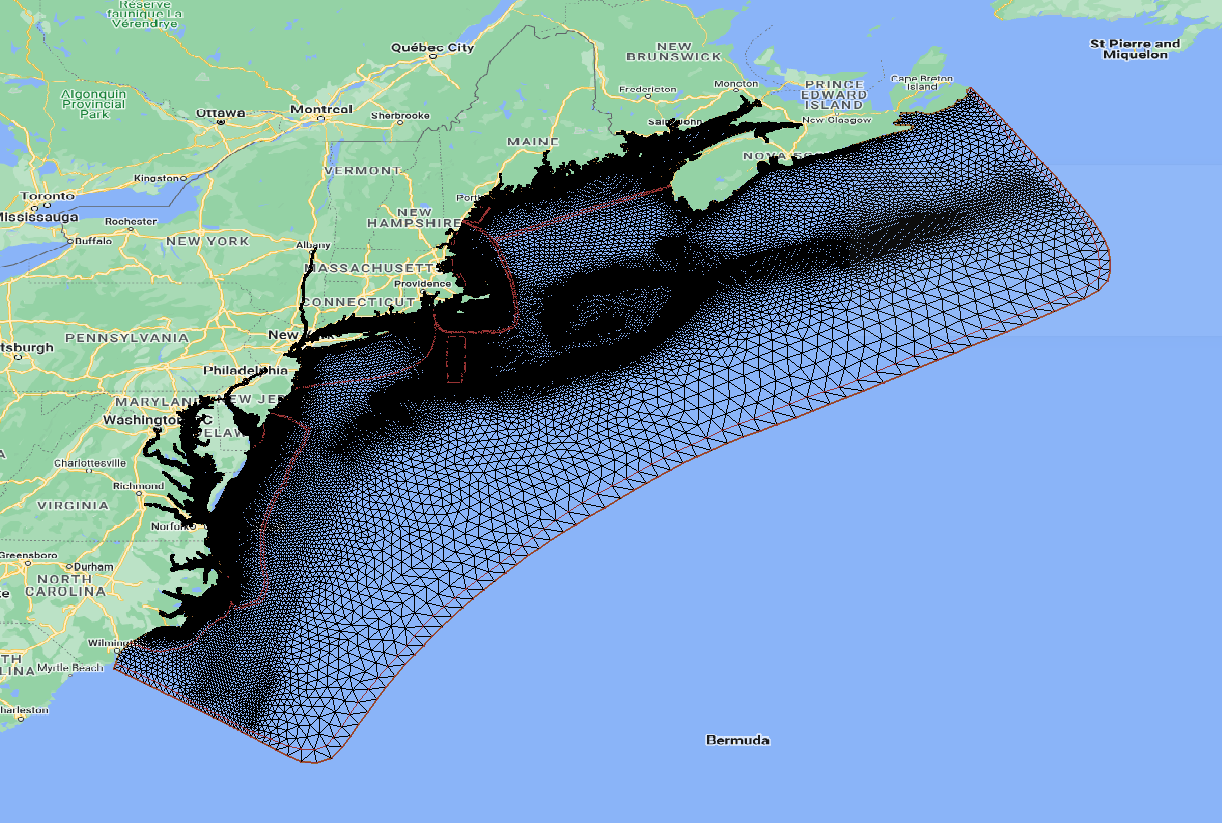 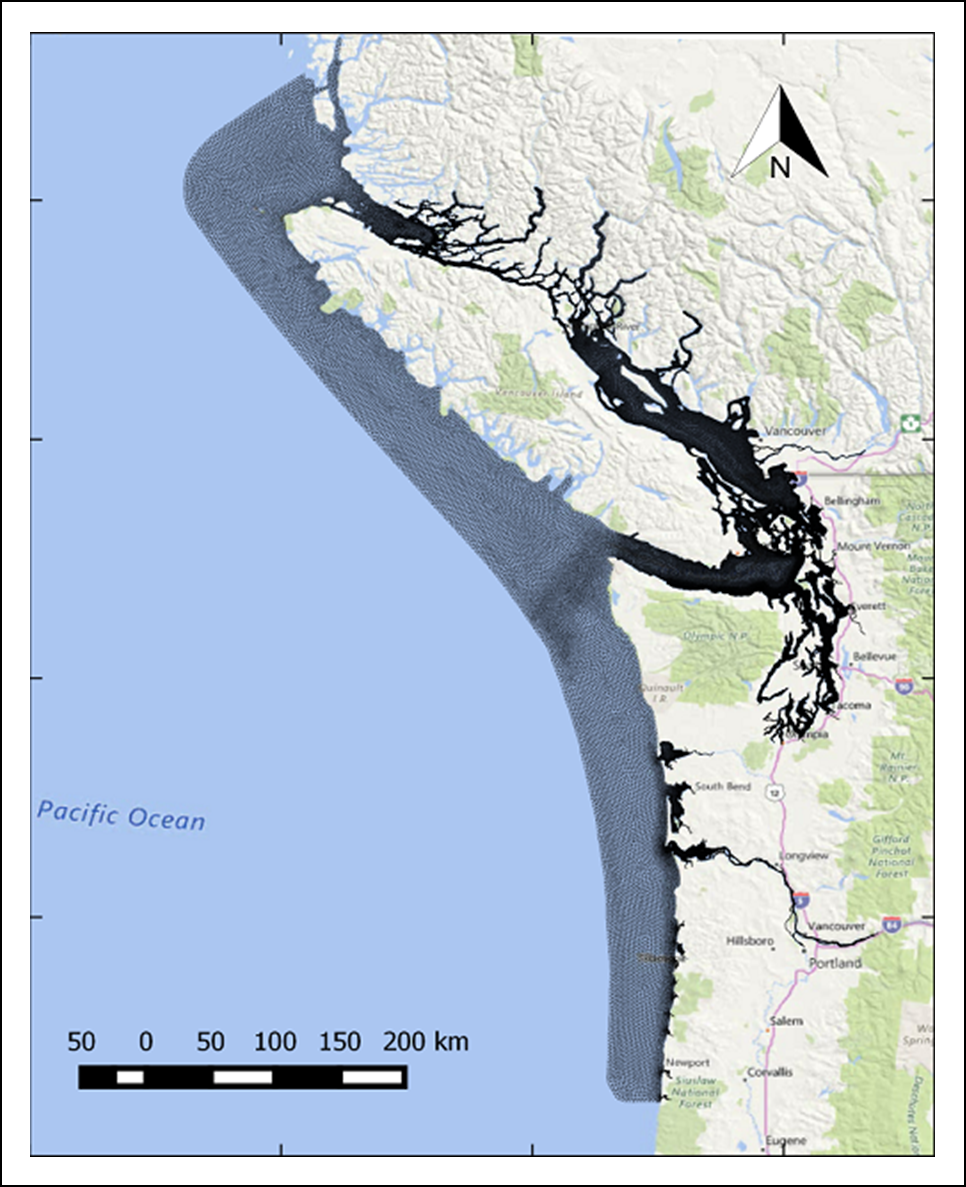 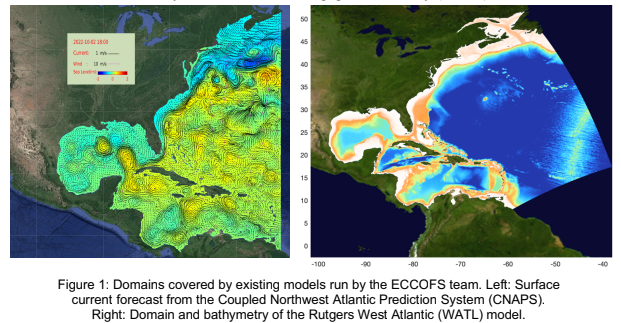 Q4 FY28 – ROMS 4DVAR based East Coast OFS (ECOFS)
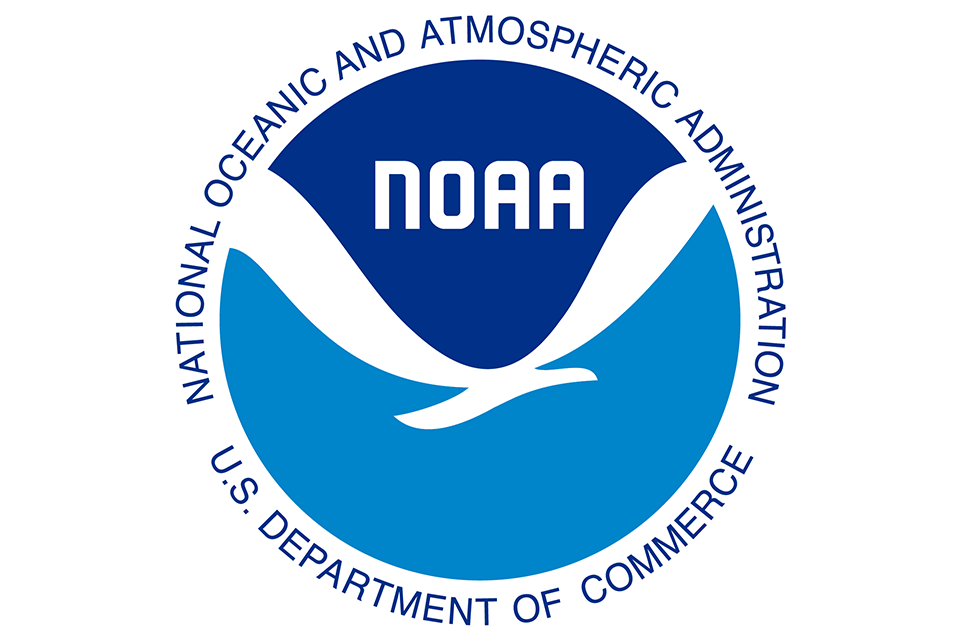 Modernized OFS Web Products:OceansMap
Oceansmap.nos.noaa.gov
OceansMap is a new tool providing visualizations of OFS output and observation data
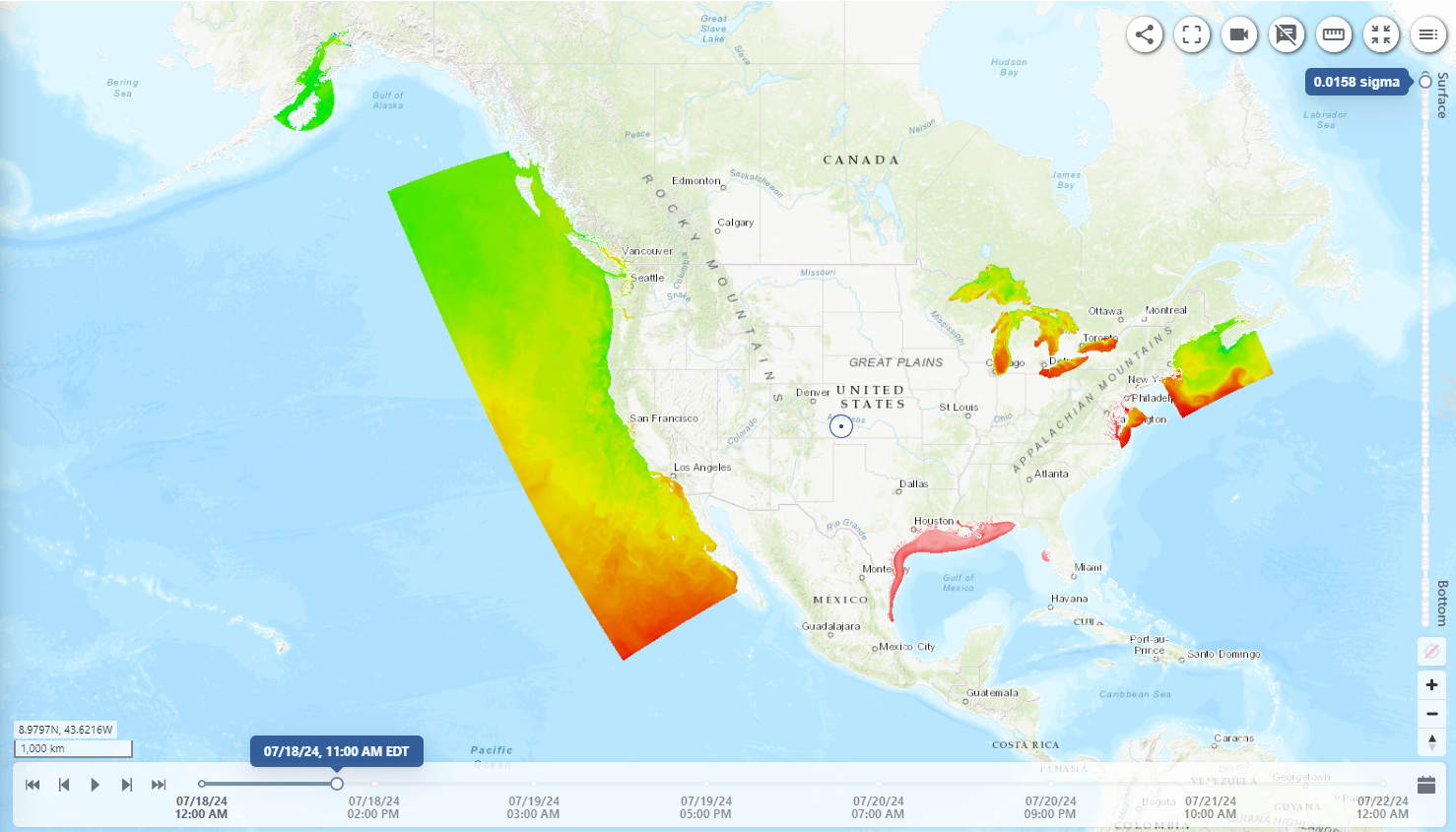 Nationwide visualizations of Surface water temperature forecast
Turn on/off multiple variables
Zoom in/out
Virtual Station
Display forecasts at different vertical depths
Scientific and Technological Challenges
Lack of real-time observations for data assimilation and model skill assessment
Better connection with observing systems: IOOS/RA, research community and academics, etc.
Adequately resolving physical phenomena for both shelf deeper waters and shallow estuaries within same model domain (e.g. mixing, eddies, stratification)
Accuracy of forcing conditions of freshwater, winds, precipitation, heat flux, and offshore ocean boundaries
Standard applicable methodology of skill assessment for global and regional/basin operational forecast systems (NOS has been working on development of shared cyberinfrastructure of skill assessment.
Emerging requirements from ecological, fishery, and ice forecasting, climate changes
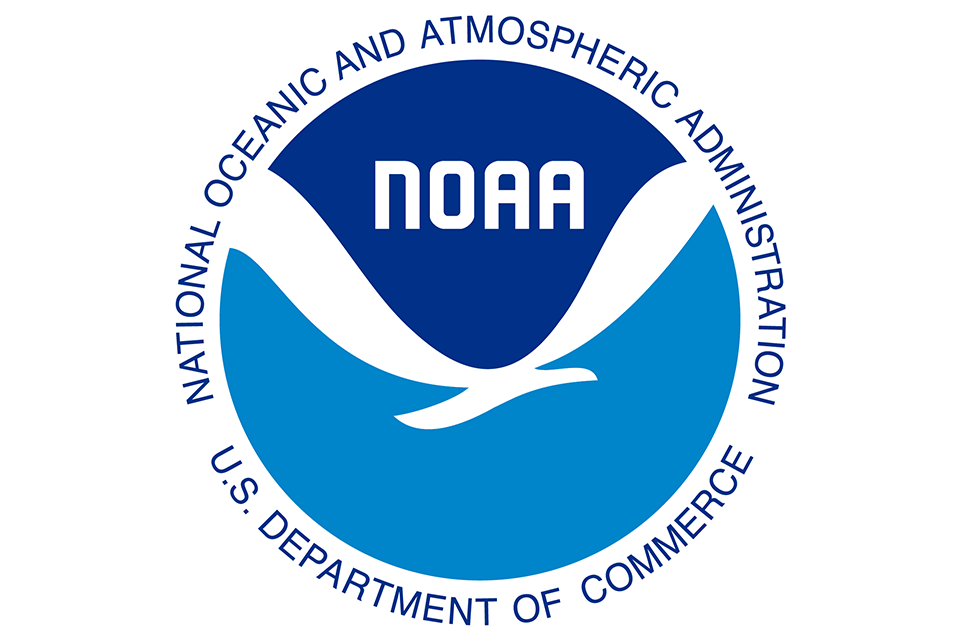 Thank you for your attention.
Questions?
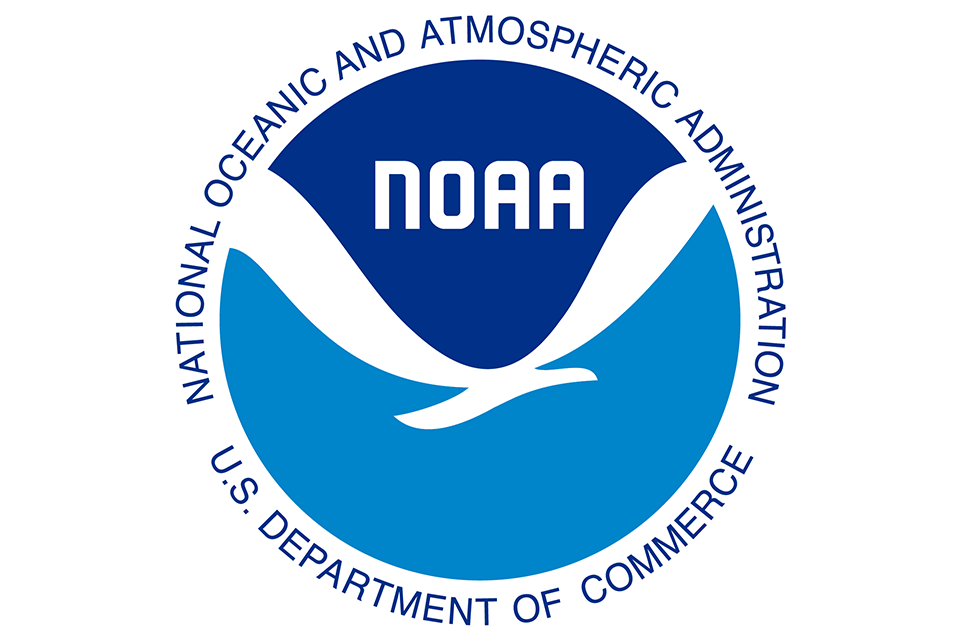